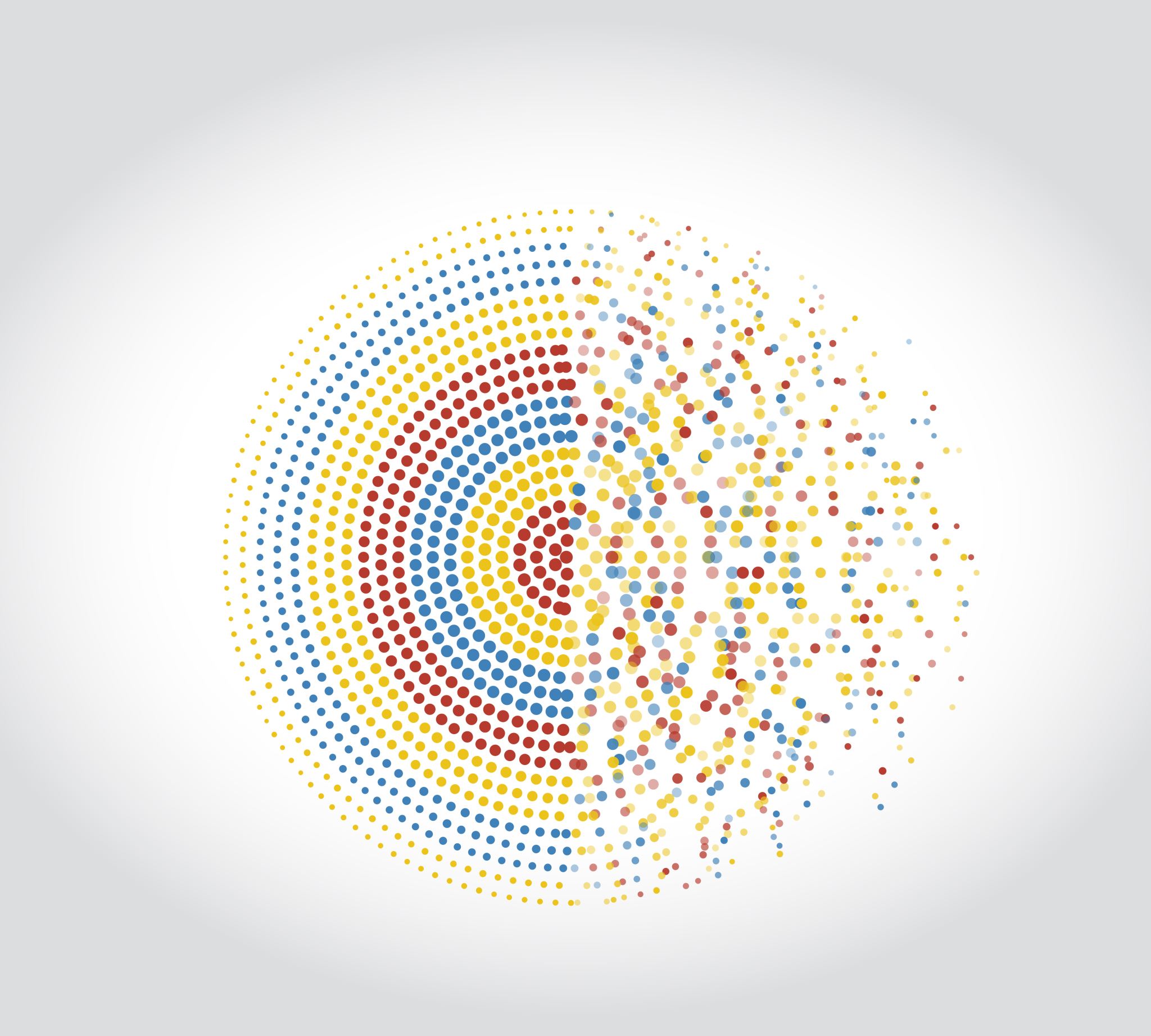 Sea Level Rise and Rising Temperature in Washington, D.C.
Sophia Colosi
EAS 4480
Sea Level Data from NOAA, collected from the tide gauge in Washington, DC on the Potomac River

Temperature data from The National Weather Service
Data Used
Null Hypothesis
There is a correlation between sea level rise and global warming, or rising temperatures.
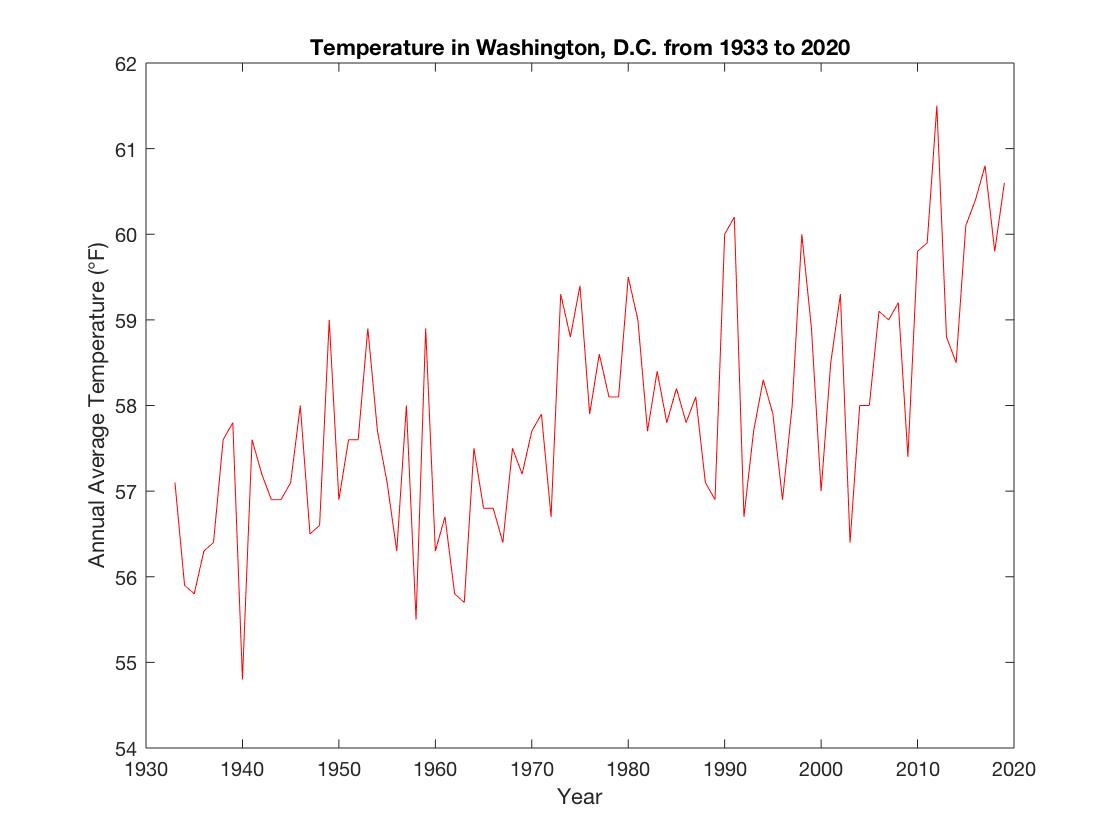 Raw data
Least-Squares Regression
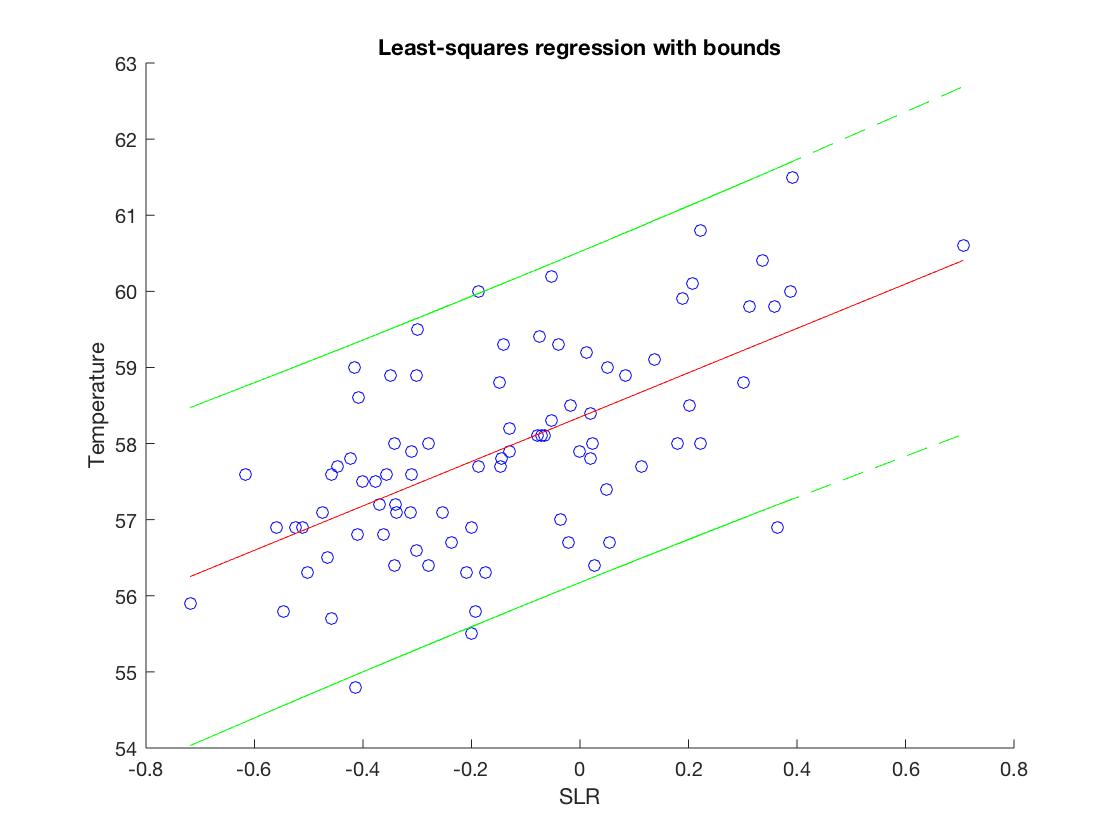 Slope: 2.915
CI of Slope: [-3.5302, 9.3607]
Correlation Coefficient: 0.6033
CI of Coefficient: [0.4499, 0.7222]
Bootstrap LS regression
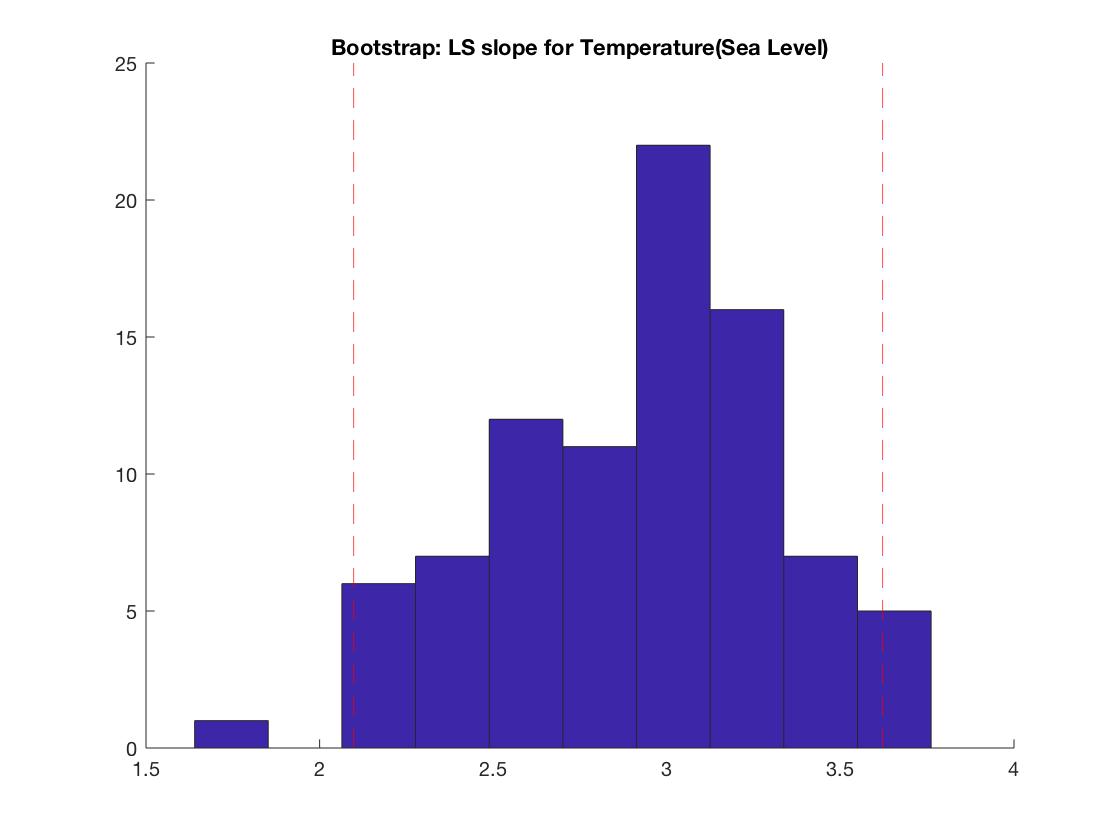 CI = [2.0981, 3.6216]
Mean: 2.946 
Stdev: 0.355
Residual Analysis
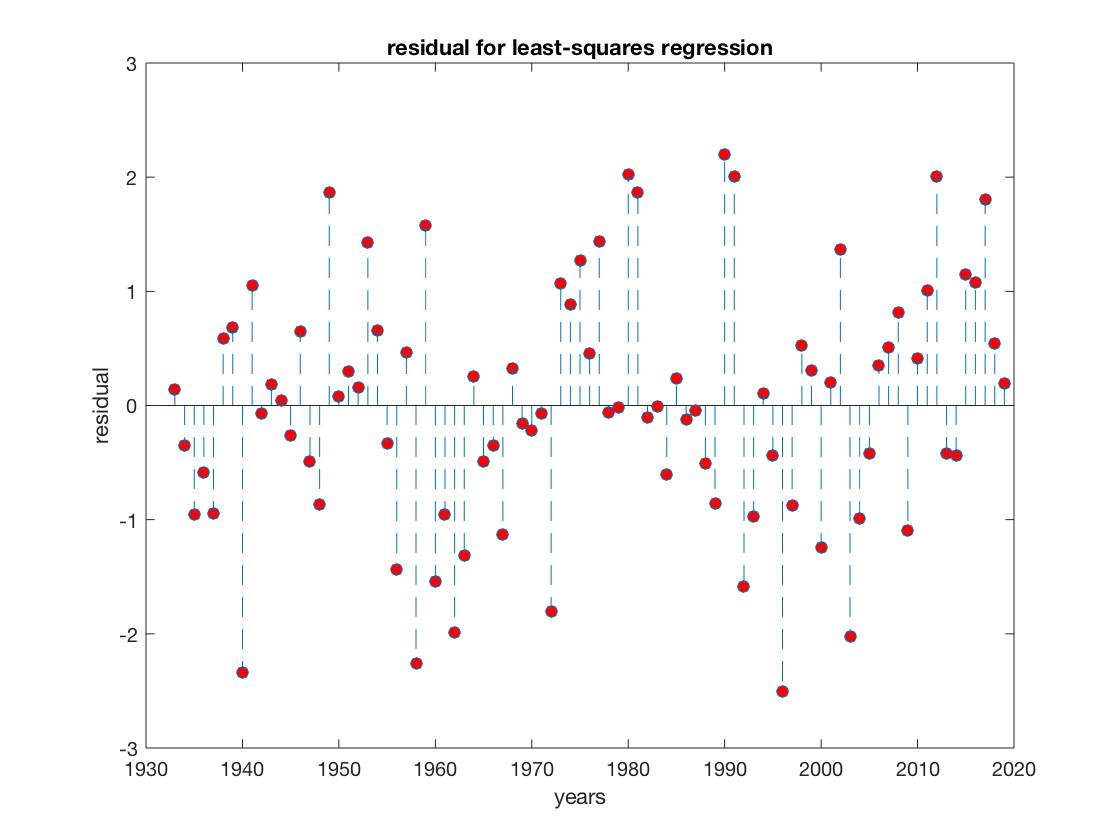 Chi2 Test:
Critical Chi2 Value  = 14.0671 
Residual Chi2 Value = 10.4391 

The null hypothesis is that the residual of the least-squares regression is normally distributed. Because the critical chi 2 value is greater than the residual chi 2 value, we fail to reject the null hypothesis. We can conclude that the residual is normally distributed.
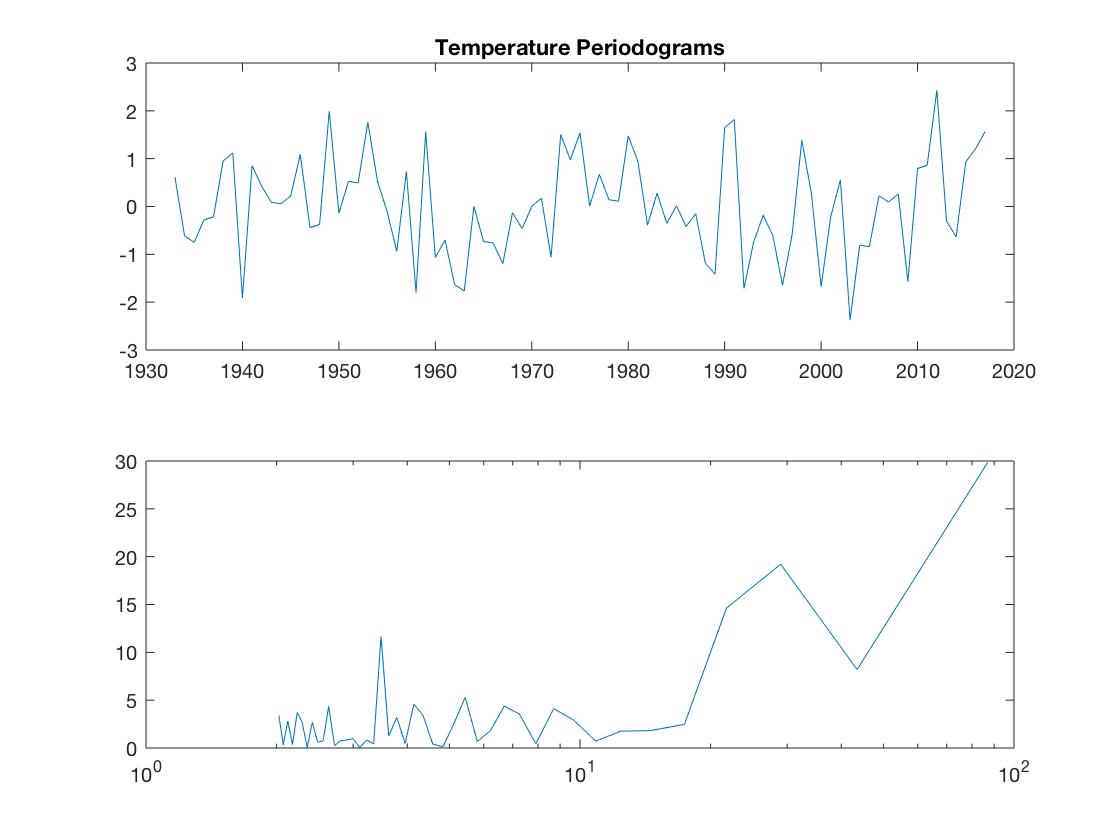 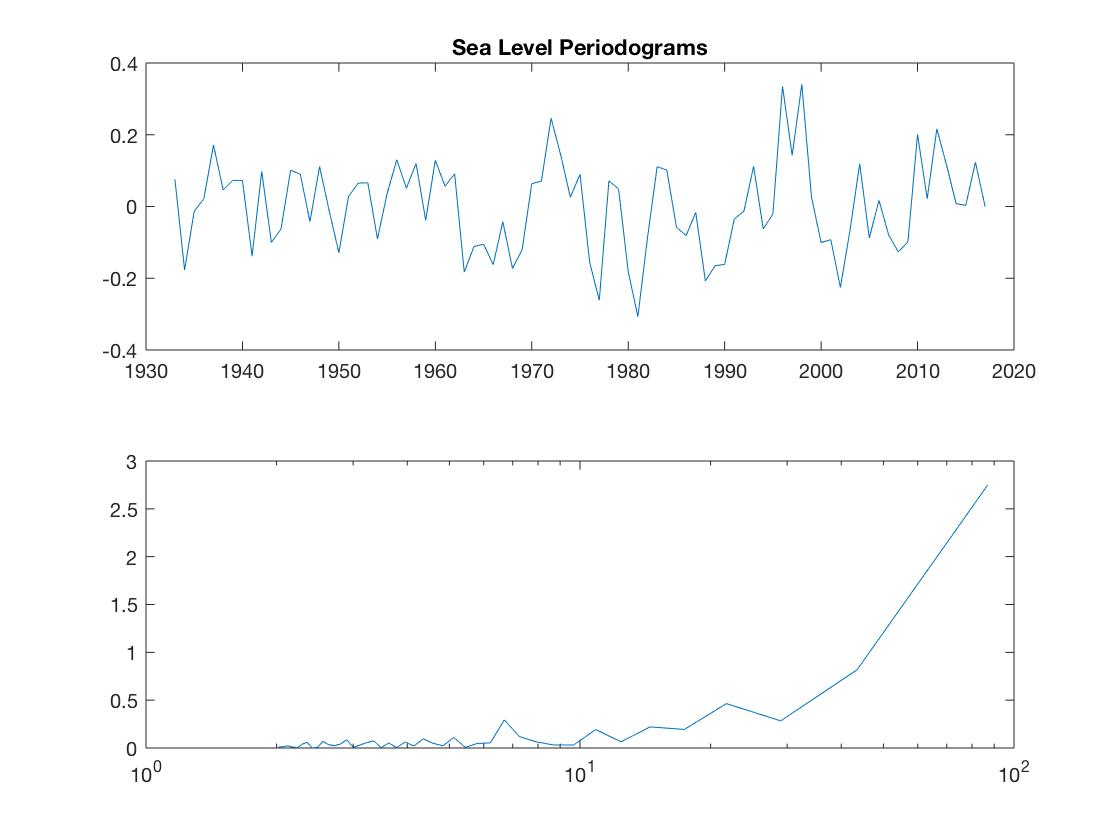 Periodicity
7 year cycle for sea level, 2 peaks for temp at 11 years and 30 years
CPSD
~ 30, 40 years
Conclusions
Fail to reject null hypothesis: There is a significant correlation between Sea Level and Atmospheric Temperature.
The datasets are normally distributed.
Slow response of Sea Level to Warming temperatures (30-40 years)
No correlation in frequency space
Localized vs global 
Rising temperatures vs global warming from emissions